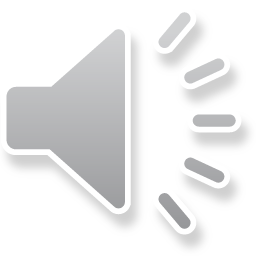 学术蓝论文答辩
ACADEMIC BLUE  GRADUATION THESIS DEFENSE
答辩：学生姓名
指导：喜爱PPT
CONTENT
研究概述
Research Overview
研究结论
Research Conclusion
方法工具
Research Method
问题探讨
Problem Exploration
研究过程
Research Procedure
研究概述
Research Overview
Making friends after college is hard, but meaningful friendships make a big difference on almost every aspect of your life for decades to come. So make an effort to stay in touch with the friends closest to you now and make new friends even as you get busy work.
主题概述 - Topic
Top 9 Tips For Winning At Life After College Graduation
Millions of college students will be released from their college careers and into the Real World (not the TV show, thankfully). It’s such a promising time. Here are 9 ways to make the most of it.
选题背景 - Background
Building Your Friendships
Making friends after college is hard, but meaningful friendships make a big difference on almost every aspect of your life for decades to come.
Brand College Degree
Not everyone graduates with one of the best-paying degrees. If yours is among those with the worst return on your money, not all hope is lost.
Maintaining Friendships
So make an effort to stay in touch with the friends closest to you now and make new friends even as you get busy with work.
价值意义 - Value
Value 04
Know How to Brand Your “Useless” College Degree
Value 03
Keep Maintaining Your Friendships
Value 02
Figure Out If Grad School Is Worth It
Value 01
Work on Gaining Additional Skills
方法工具
Research Method
Not everyone graduates with one of the best paying degrees. If yours is among those with the worst return on your money, not all hope is lost. During your job search, even a “useless” degree can be shown as valuable..
理论依据 - Theory
Theory 01
Theory 02
Theory 03
Millions of college students will be released from their college careers.
It’s such a promising time. Here are 9 ways to make the most.
If you’re graduating college and still don’t know what to do next, school is an option. 
Figure out which degrees are worth the debt and find out if graduate school might be worth it for you.
Making friends after college is hard, but friendships make a big difference on almost every aspect of your life.
So make an effort to stay in touch with the friends closest to you now and make new friends even as you get busy.
研究假设 - Hypothesis
01  Building Your Friendships
Making friends is hard, but meaningful friendships make a big difference on almost every aspect of your life for decades to come. So make an effort to stay in touch with the friends closest to you now and make new friends even as you get busy.
02  Start Cooking for Real
Given the tiny kitchens most college students deal with and perhaps too much prior assistance from Mom &Dad restaurant, cooking isn’t a skill universal to college grads.
研究方法 - Methods
If you’re graduating college and still don’t know what to do next, graduate school is an option.
Method & Tool 01
Not everyone graduates with one of the best-paying degrees. If yours is among those with the worst return on your money, not all hope is lost. During your job search, even a “useless” degree can be shown as valuable.
Method & Tool 02
Figure out which graduate degrees are worth the debt and find out if graduate might be worth it for you.
Figure Out If Grad School Is Worth It
研究过程
Research Procedure
Given the tiny kitchens most college students deal with and perhaps too much prior assistance from Mom &Dad restaurant, cooking isn’t a skill universal to college grads. Pick up some essential kitchen skills, learn how to make basic meals.
研究方案Planning


Think Beyond Work
School Is Worth It
Go see the world, even on a budget or for free. Go on dates. Keep up your own creative side projects. Challenge yourself to see the world in new ways.
Figure out which graduate degrees are worth the debt and find out if graduate school might be worth it for you.


Get Money in Order
Cooking for Real
Maybe you have student loans and other debt to deal with, no more support from your parents, and income that you budget.
Given the tiny kitchens most college students deal with and perhaps too much prior cooking isn’t a skill universal to grads.
实施步骤 - Procedure
Go see the world, even on a budget or for free. Go on dates. Keep up your own creative side projects. Challenge yourself to see the world in new ways.
You might have held jobs in college, but once you’ve got your diploma in hand, it’s time to completely dive into the work you want to do.
01
02
03
04
05
Yes, take the commencement speech to heart. Life is like a video game, so spend your time and energy in the most important areas.
Your career might be your main focus as you leave college, but remember that work isn’t everything either (you don’t want to burn out).
关键要素 - Elements
Keep Building and Maintaining Your Friendships
01
TEXT
02
TEXT
Making friends after college is hard, but meaningful friendships make a difference on almost every aspect of your life for decades to come. 
So make an effort to stay in touch with the friends closest to you now and make new friends even as you get busy with work.
03
TEXT
问题探讨
Problem Exploration
If you’re graduating college and still don’t know what to do next, graduate school is an option. Figure out which graduate degrees are worth the debt and find out if graduate school might be worth it for you.
主要问题 - Problems
Go on dates. Keep up your own creative side projects. Challenge yourself to see the world in new ways.
Figure out which graduate degrees are worth the debt and find out if graduate school might be worth it.
Given the tiny kitchens most college students deal with and perhaps too much prior cooking isn’t an universal skill.
Maybe you have student loans and other debt to deal with, no  support from your parents, and income that you budget.
观点讨论 - Discussion
You might have held jobs in college, but once you’ve got your diploma in hand.
Go see the world, even on a budget or for free. Go on dates. Keep up your own creative side projects. Challenge yourself to see the world in new ways.
Yes, take the commencement speech to heart. Life is like a video game, so spend your time and energy in the most important areas.
Your career might be your main focus as you leave college, but remember that work isn’t everything either (you don’t want to burn out).
讨论结果 - Results
Failure Reason
Suggestions
If you’re graduating college and still don’t know what to do next, school is an option. 
Figure out which degrees are worth the debt and find out if graduate school might be worth it for you.
Millions of college students will be released from their college careers.
Making friends after college is hard, but friendships make a big difference on almost every aspect of your life.
So make an effort to stay in touch with the friends closest to you now and make new friends even as you get busy.
It’s such a promising time. Here are 9 ways to make the most.
研究结论
Research Conclusion
You can become more hirable by developing additional skills, whether it’s a new language, HTML, or any other skill valued in the workplace. It could not only broaden your job and career options, learning new skills can boost your brain and make you happier. Never stop learning.
数据分析 - Analysis
Data Analysis 01
Making friends after college is hard, but meaningful friendships make a big difference on almost every aspect of your life for decades to come.
Data Analysis 02
So make an effort to stay in touch with the friends closest to you now and make new friends even as you get busy with work.
假设检验 - Testing
School Is Worth It
Figure out which graduate degrees are worth the debt and find out if graduate school might be worth it for you.
Think Beyond Work
Go see the world, even on a budget or for free. Go on dates. Keep up your own creative side projects. Challenge yourself to see the world in new ways.
Get Money in Order
Maybe you have student loans and other debt to deal with, no more support from your parents, and income that you budget.
结论建议 - Result
这是份简约实用的论文答辩模板
This is a Simple and Practical Template for Thesis Defense
敬请指导
Question & Answer
Bye
THANKS
封面字体：粗宋简体
正文中文：幼圆
正文英文：Segoe UI Light
模板颜色：R0-G112-B192